AKTIVITET
2.5		                      	    Kort division med rest
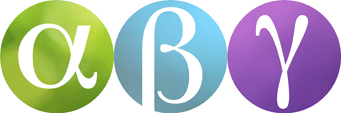 Det som blir över kallas rest
Materiel:
En bunt tändstickor eller liknande och aktivitetsblad
Antal deltagare:
2 – 3 st
Ta en bunt med stickor. Räkna dem.
A
Dela upp stickorna så som tabellen visar. Det ska vara lika många i varje hög.
B
Om det blir några stickor över kallas det rest.
C
Skriv in era värden i tabellen.
D
Gör uppgiften flera gånger med olika antal stickor.
E
Kan resten bli hur stor som helst?
Kan ni komma på en regel för hur stor den kan bli?
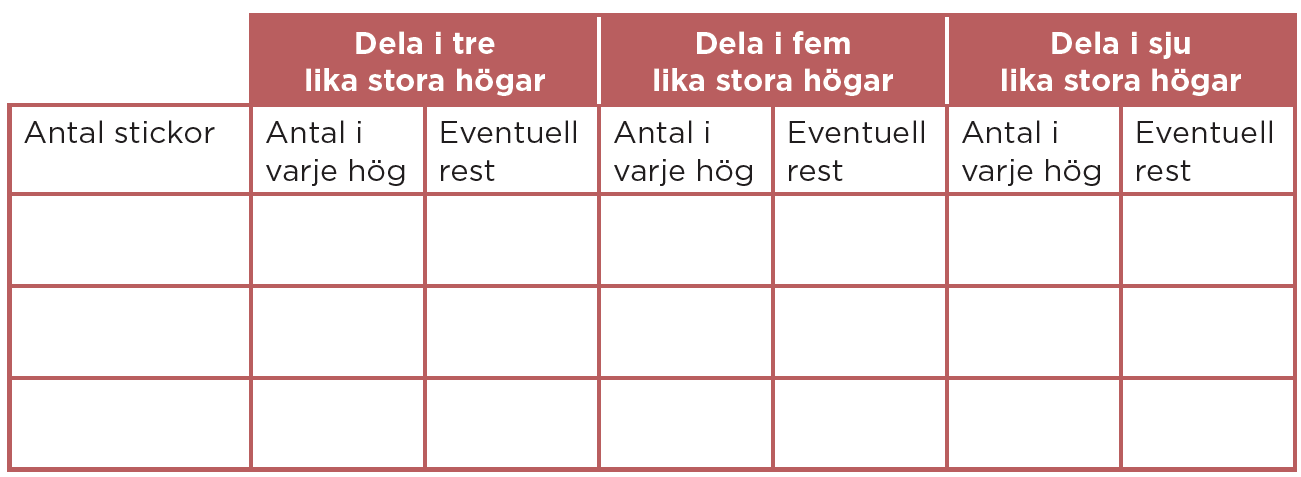 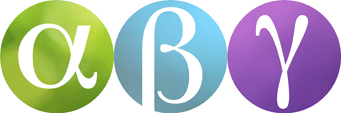 Johan ska dela in 38 kulor i 5 lika stora högar. 
Hur många blir det i varje hög och hur stor blir resten?
Det kan vi räkna ut med hjälp av kort division med rest:
3  8
7
=
rest 3
38 delat med 5 är 7.
5
Resten är 3 eftersom 38 – 35 = 3
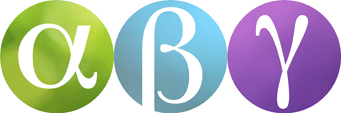 Exempel
2 7
5 6
b)
a)
9
6
27 delat med 6 är 4.
2 7
=
4
rest 3
a)
6
Resten är 3 eftersom 6 · 4 = 24.
56 delatmed 9 är 6.
5 6
=
6
rest 2
b)
9
Resten är 2 eftersom 9 · 6 = 54.